Открытый урок по русскому языку в 1 классеУчитель: Ирхина Ирина Владимировна
Вы готовы секреты русского письма открывать?
Ум и смекалку не забыли взять?
Постараетесь всё понять?
А грамотно будете писать?
То я в клетку,     То в линейку.     Написать по ним     Сумей-ка!     Можешь и нарисовать…     Что такое я? 
                                  (т…традь)
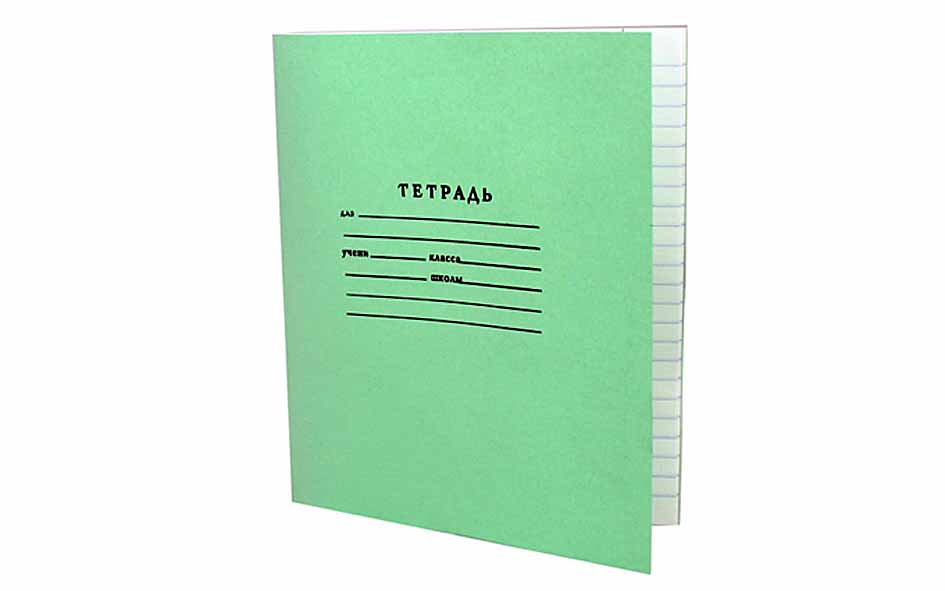 Он и чертит, и рисует,
              А сегодня вечерком
              Он раскрасит мне альбом.  
                               (к…р…ндаш)
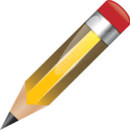 Сама пестрая, ест зеленое, дает белое.
                                 (к…рова)
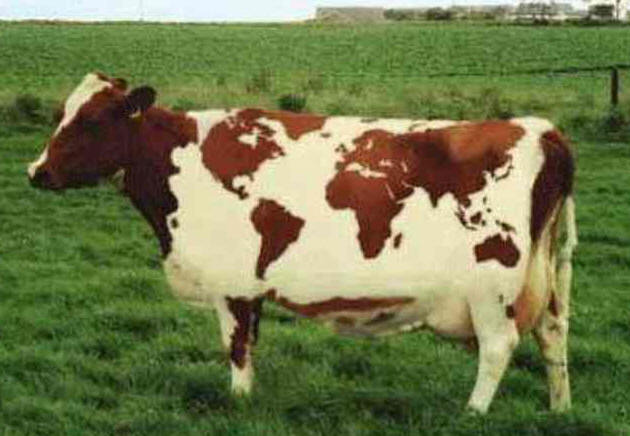 Если б не было его,     Не сказал бы ничего.
                       (…зык)
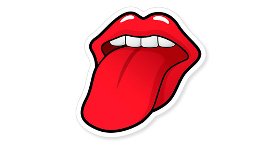 Летом вырастает, осенью опадает.
                    (л…сток)
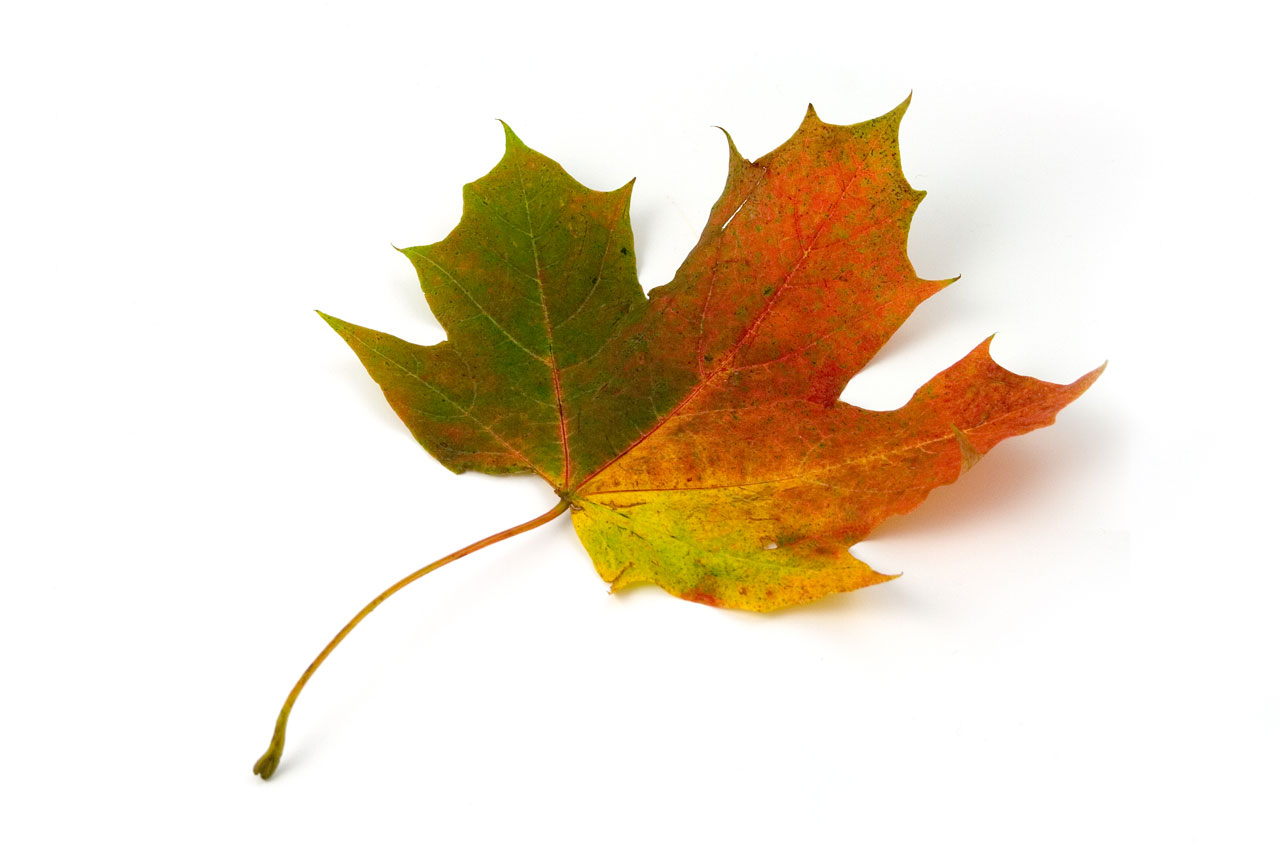 Проверка:
тетрадь  карандаш   корова  язык  
                              
          листок
Тема урока:
Ударные и безударные гласные звуки. Обозначение их буквами.
Цель урока:
Научиться проверять безударные гласные в словах.
е
а
о
Опасные гласные
и
я
Гласные и согласные 
Бывают такие опасные:
Звук очень ясно
слышится,
А буква другая пишется.
Безударный хитрый гласный,
 Слышим мы его прекрасно.
 А в письме какая буква?
 Здесь поможет нам наука:
 Гласный встал под ударенье,
 Чтоб развеять все сомненья.
Оценка своей работы
Урок подошел к концу и я хочу сказать…
 
*За что могу похвалить себя
*Мне удалось…
*Мои достижения на уроке
*Своей работой на уроке доволен или нет?
*Что чувствовал?
*Что показалось важным?
Итог урока

Какие задания понравились больше всего?
Зачем был нужен этот урок?
УП. Рекомендации на дом. Слайд 15: 
В рабочих тетрадях можете выполнить на стр. 39-42 на закрепление пройденного материала: 
а) У кого были красные полосочки – Упр. 3
Б) У кого были зеленые полосочки – Упр. 2
В) Кто работал в парах -  Упр. 7
Спасибо за работу!
Спасибо за работу!
16.04.2016
16